Figure 10 Strain axes and average focal mechanisms in central Sicily. The dihedral grid construction (after Angelier & ...
Geophys J Int, Volume 189, Issue 3, June 2012, Pages 1237–1252, https://doi.org/10.1111/j.1365-246X.2012.05392.x
The content of this slide may be subject to copyright: please see the slide notes for details.
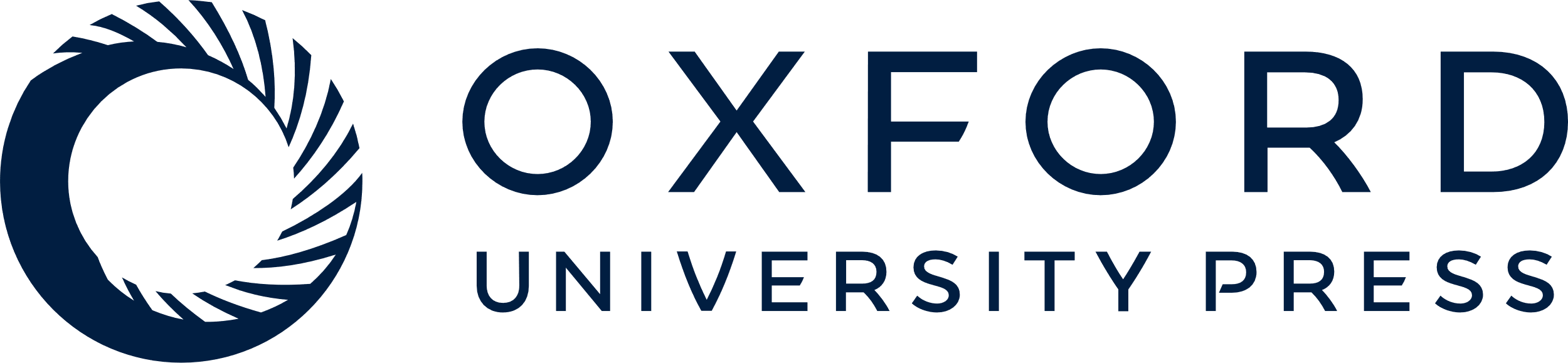 [Speaker Notes: Figure 10 Strain axes and average focal mechanisms in central Sicily. The dihedral grid construction (after Angelier & Mechler 1977) is applied to the three groups of focal mechanisms (MS1, MS2 and MM as in Fig. 9) The red and blue areas in the projection grids (a, b, c) highlight the P- and T-axes distribution; the histograms report the number of focal mechanisms for each group and the corresponding kinematics versus depths. The average focal mechanisms (a′, b′ and c′) are evaluated with the focal solutions related to the prevalent kinematics in each group, through application of the linked Bingham statistics (data not weighted for seismic moment) and/or of the moment tensor summation. The red and blue arrows represent the maximum shortening and stretching direction, respectively.


Unless provided in the caption above, the following copyright applies to the content of this slide: © The Authors Geophysical Journal International © 2012 RAS]